Волонтерская деятельность как современное средство профилактики девиантного поведения
https://xn--90acesaqsbbbreoa5e3dp.xn--p1ai/organizations/551933/info
https://vk.com/public177397025
Направления работы:
Спортивное волонтерство
Социальное волонтерство
Антинаркотическое волонтерство
Экологическое волонтерство
Патриотическое волонтерство
Волонтёры-профориентаторы
Проект: «Защити город, защити себя»
Антинаркотический проект: «Альтернатива»
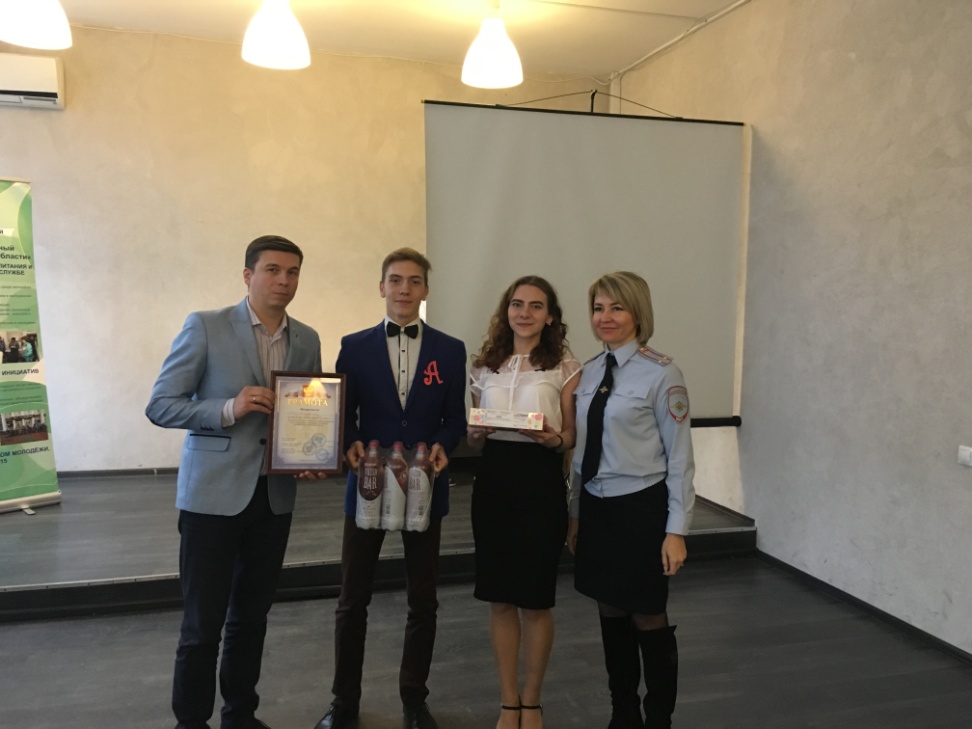 Антинаркотический проект: «РОСТ»
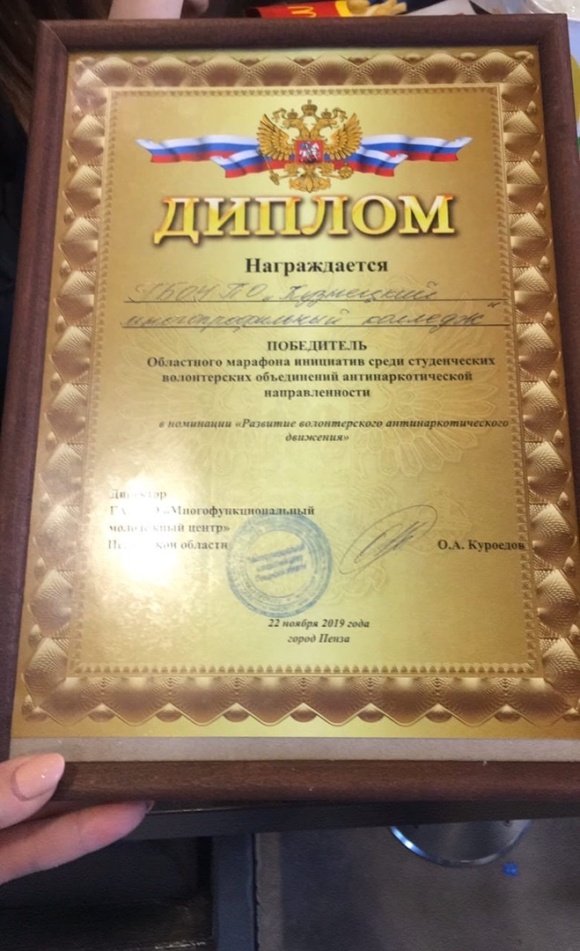 Студенты-добровольцы получили награды
Задачи волонтерской деятельности:
1. способствует объединению довольно большой 
молодежной группы; 
2. способствует развитию устойчивых 
антинаркотических и антиалкогольных установок, у 
волонтеров и их собеседников, воспитанию чувства 
ответственности; 
3. позволяет сформировать навыки, в том числе приобрести социальный опыт для будущей профессии.
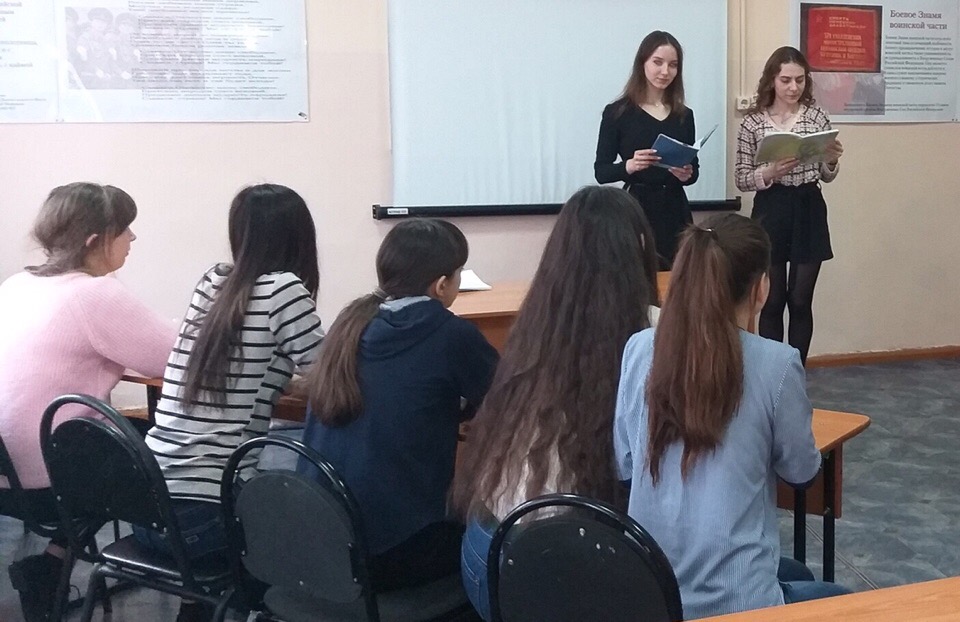 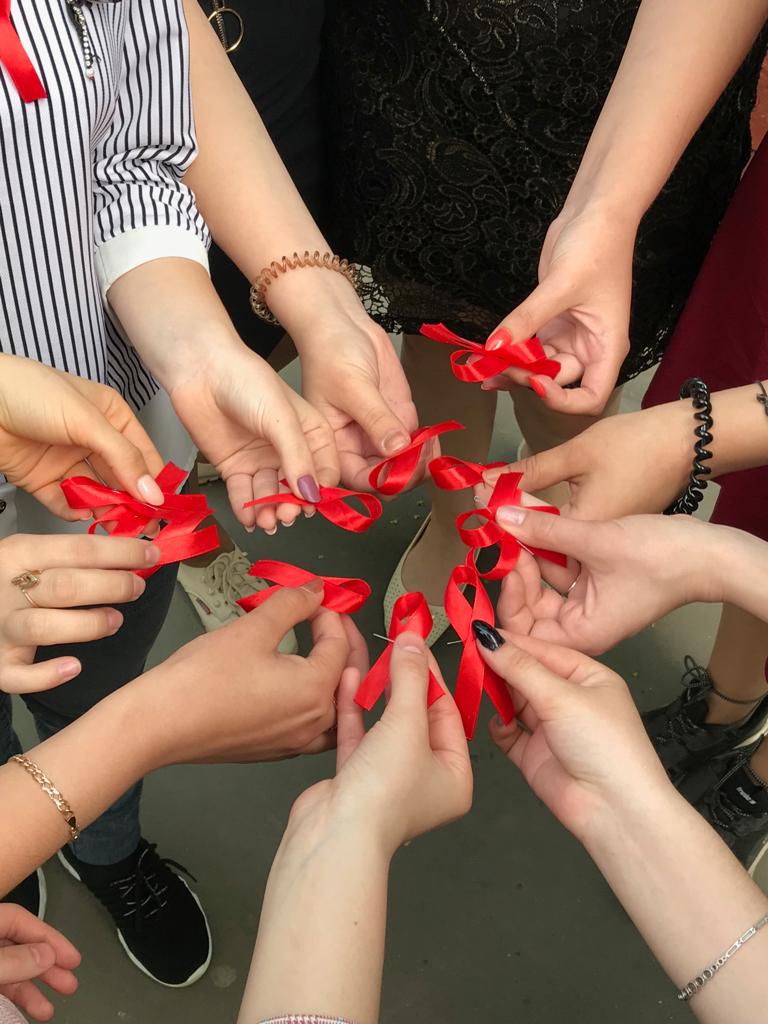 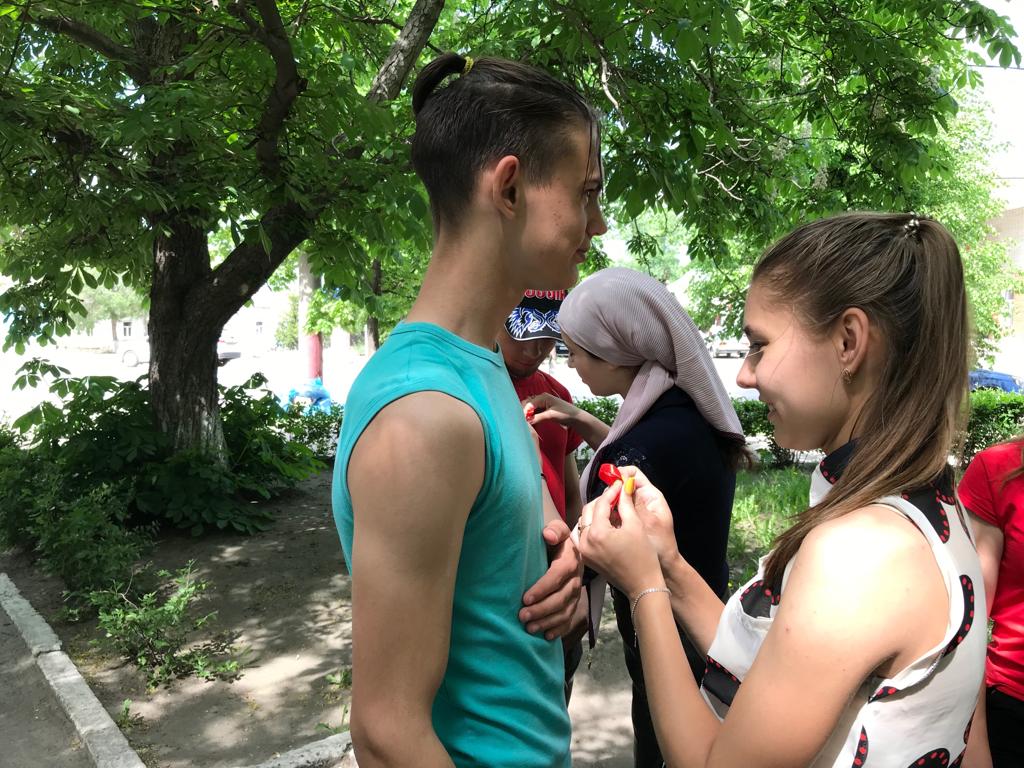 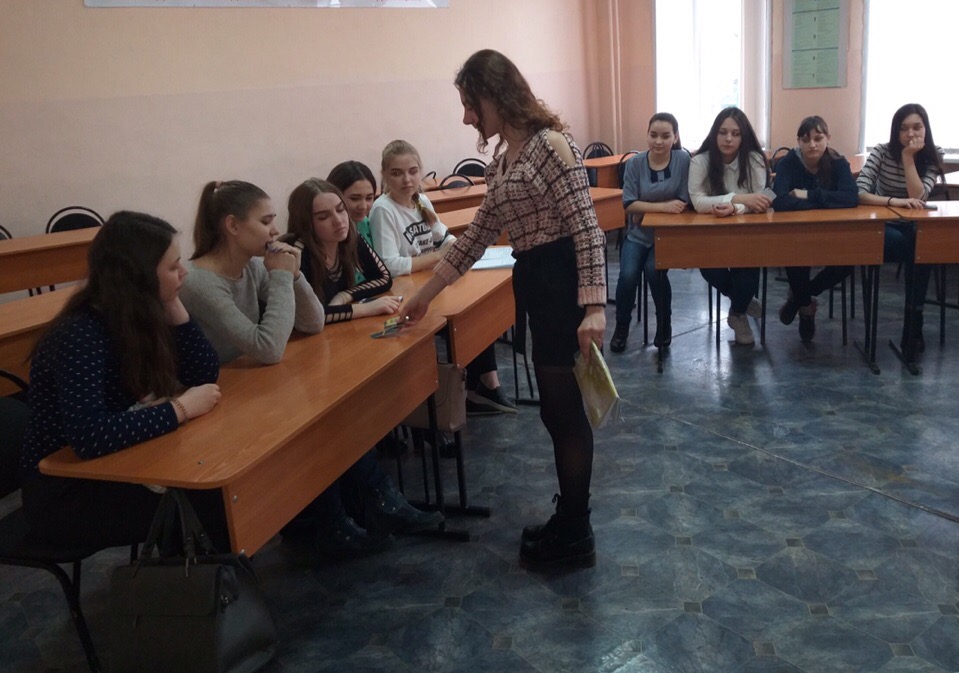 Ожидаемые результаты волонтерской деятельности:
1. Развитие ценностей здорового образа жизни, формирование антинаркотических установок, формирование личной ответственности за свое поведение. 
2.  Формирование устойчивой позиции по отношению к наркотическим веществам
3. Понимание своих обязанностей каждым участником волонтерского движения. Получение необходимых знаний и сформированных навыков
4. Формирование у подростков опыта разработки идей социально-значимых дел, проектов, акций; приобретение умений моделировать и планировать социально-значимые мероприятия;
5. Формирование устойчивой мотивации к социальному творчеству, добровольческой деятельности; развитие умений применять полученные знания и способы групповой деятельности в новые условия
6. Расширение числа участников волонтерского движения, задействованных в мероприятиях антинаркотической направленности.